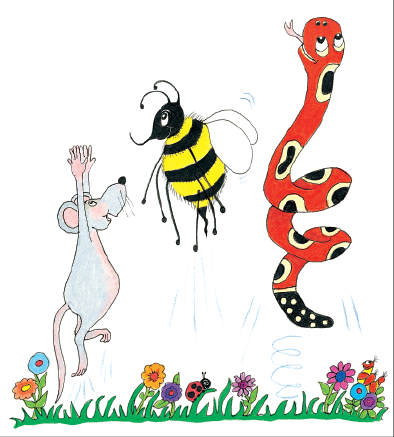 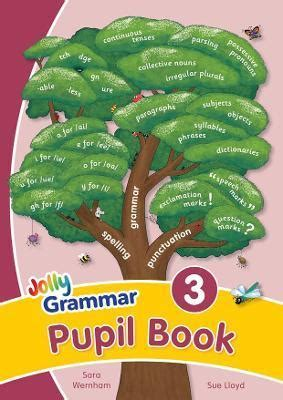 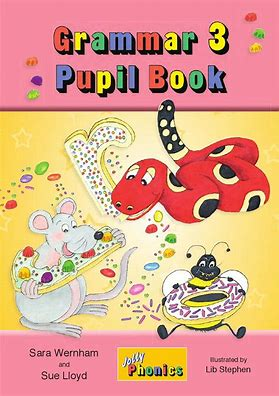 Jolly Grammar 3b-23
Let’s review
Possessive homophones.
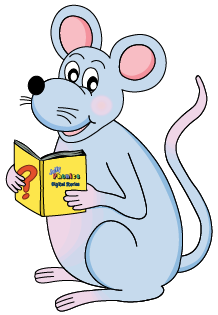 Homophones

Homophones are words that sound similar to one another, but have different spellings and meanings.
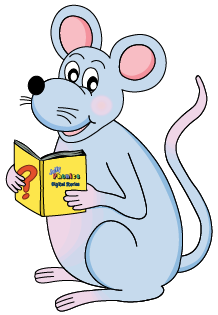 We are putting our books on the table.
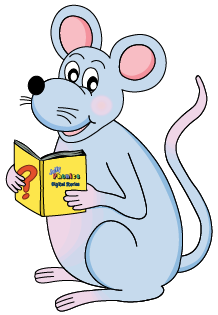 We are putting our books on the table.
verb 
to be
possessive 
adjectives
We put on our coats to play outside.

We are going to play outside.
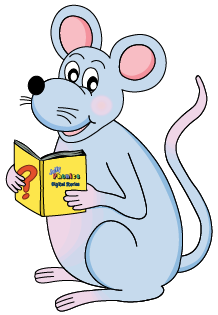 hair
        /air/
hare
        /air/
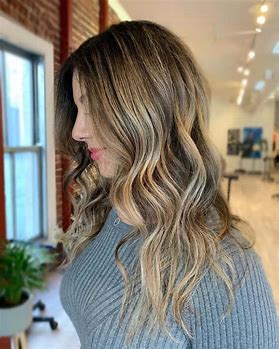 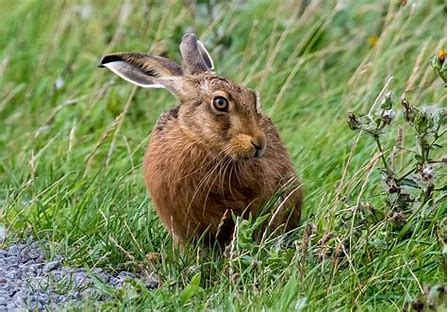 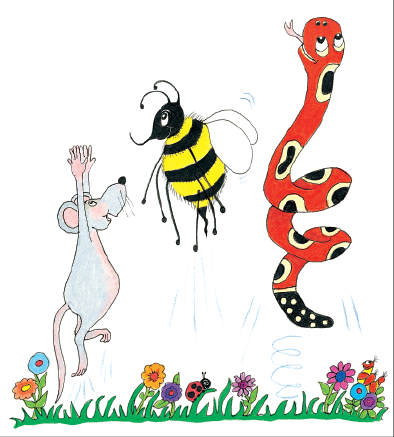 Spelling List 
Homophones
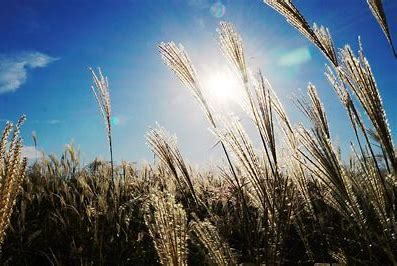 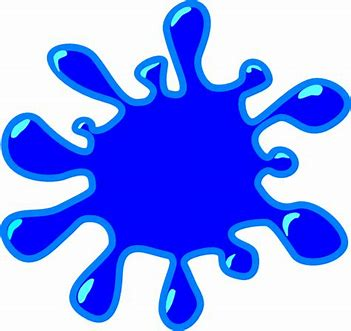 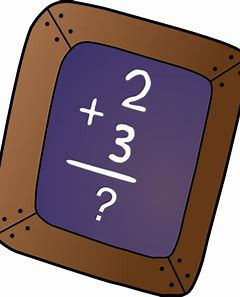 reed        sum           blue
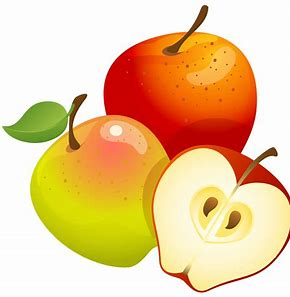 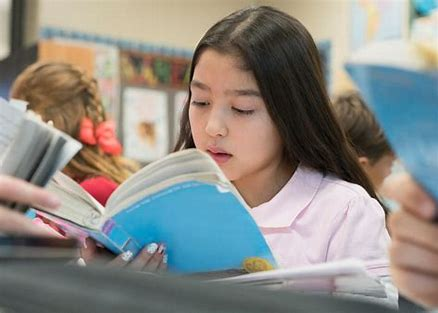 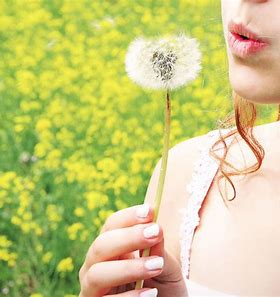 read        some          blew
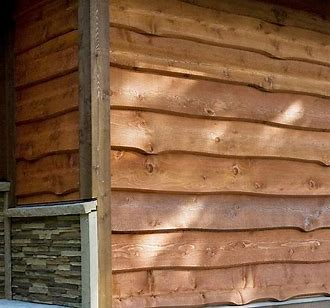 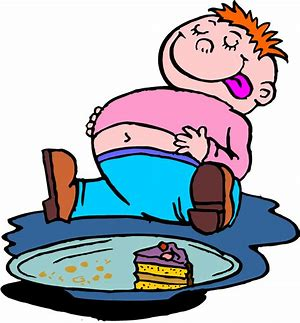 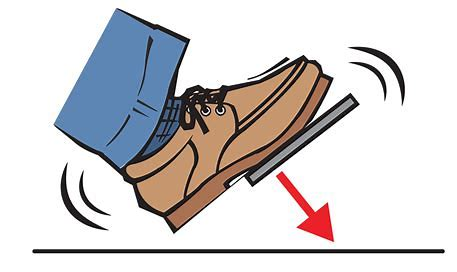 brake        wood          ate
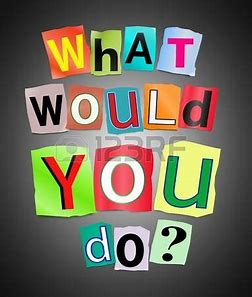 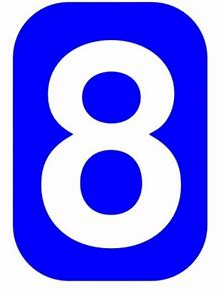 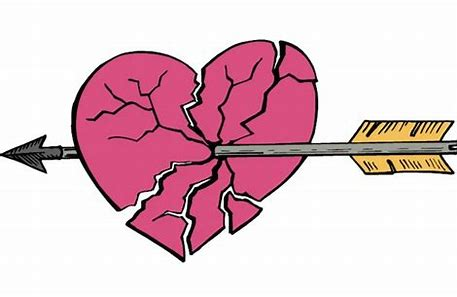 break        would         eight
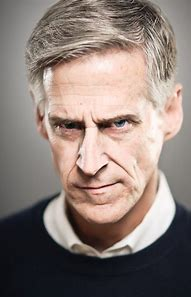 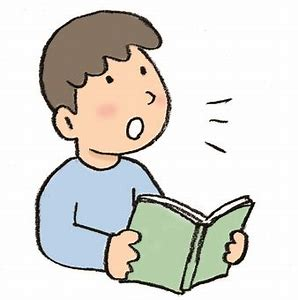 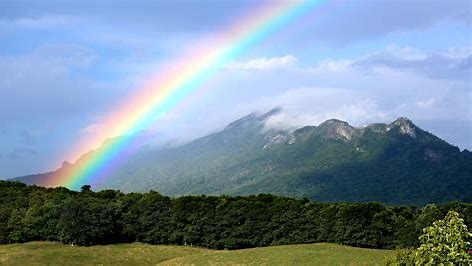 weather     stare        aloud
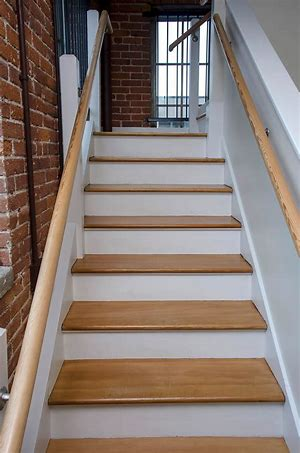 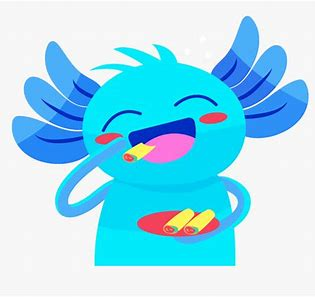 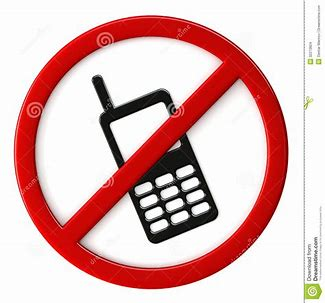 whether      stair         allowed
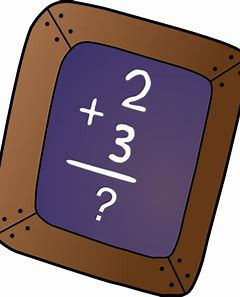 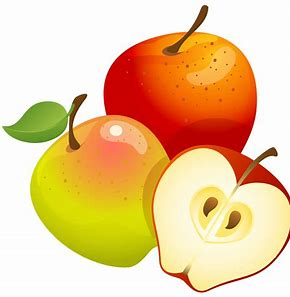 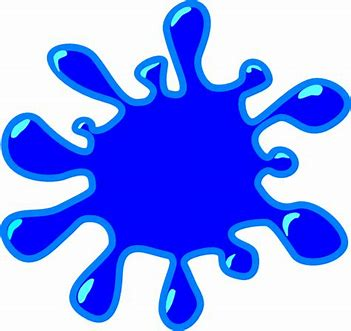 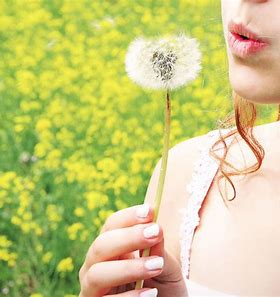 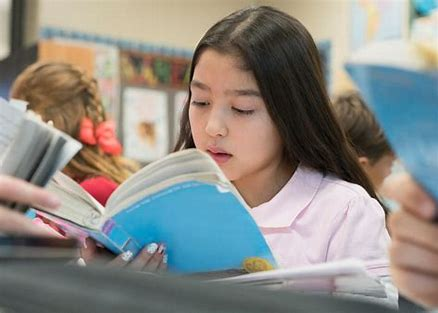 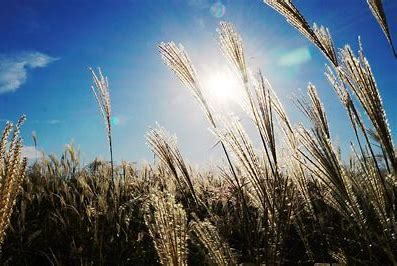 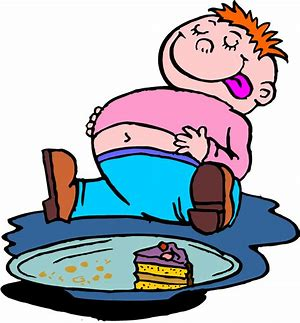 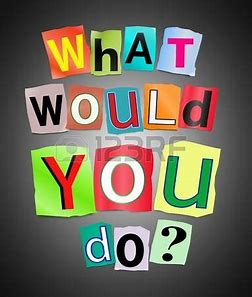 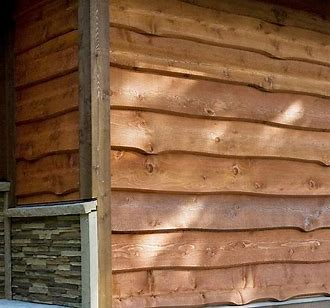 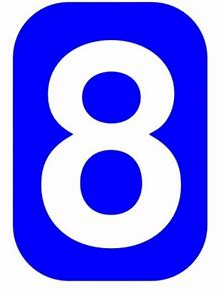 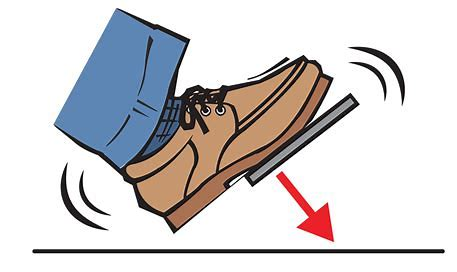 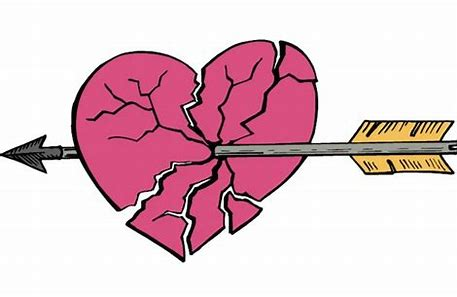 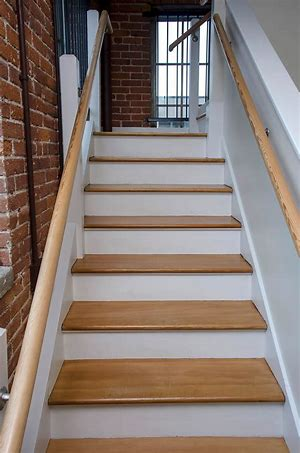 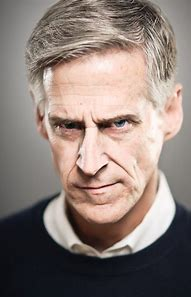 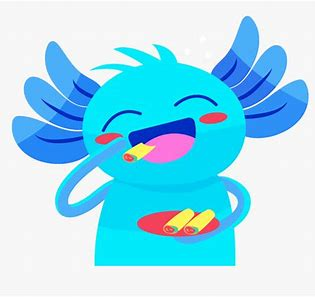 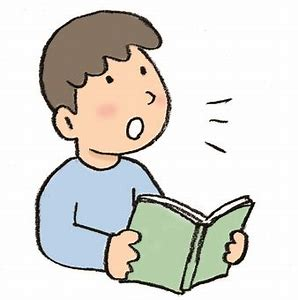 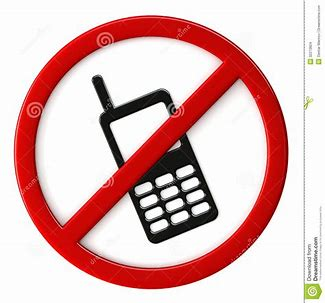 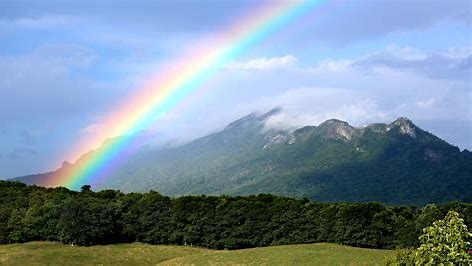 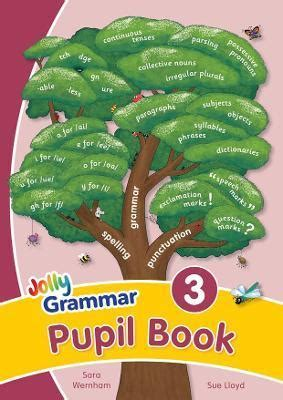 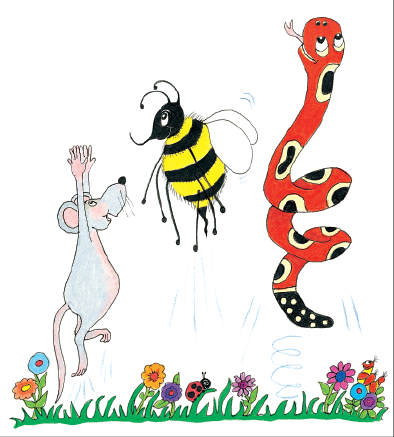 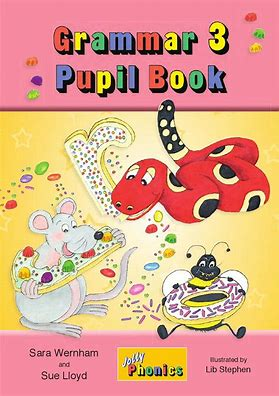 Activity page 
     page.60
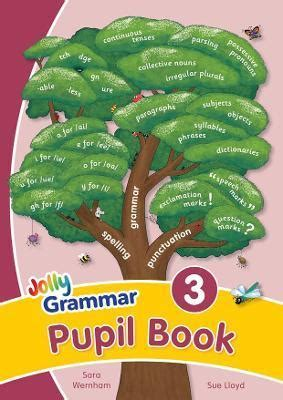 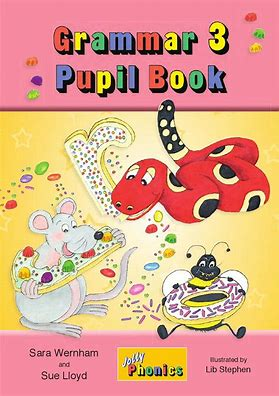 Draw the correct picture.
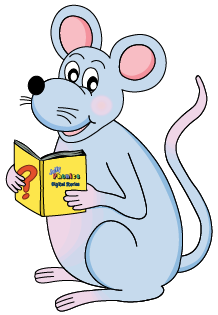 Let’s review
syllables.
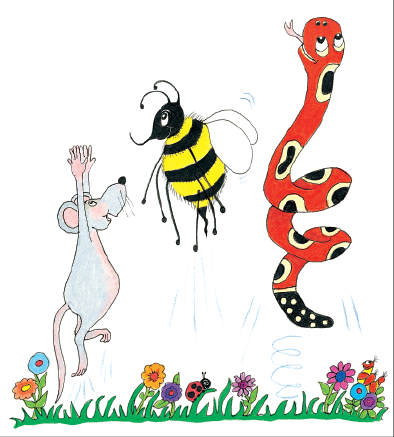 cell

leak

 cymbal

sell

leak

 symbol
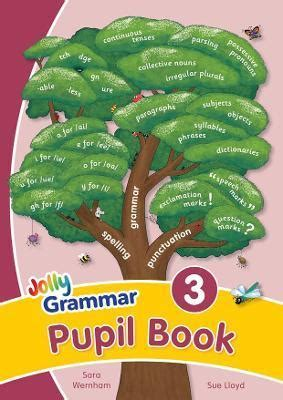 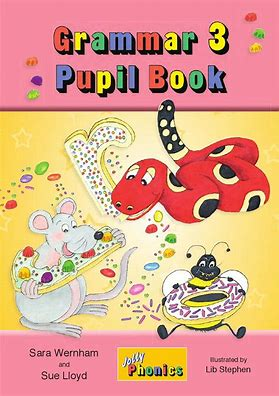 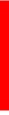 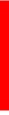 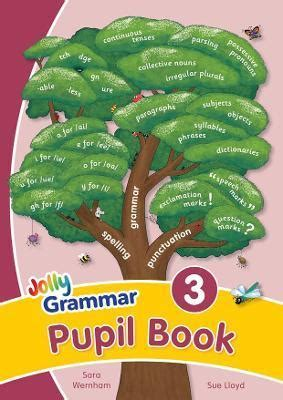 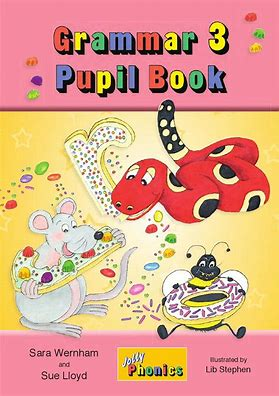 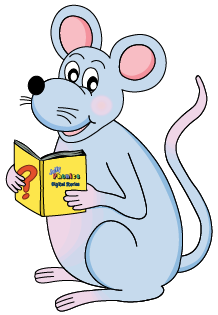 Let’s parse
sentences.
Parse these sentences.

I am reading a book about reeds.


The wind blew the clouds across the blue sky.
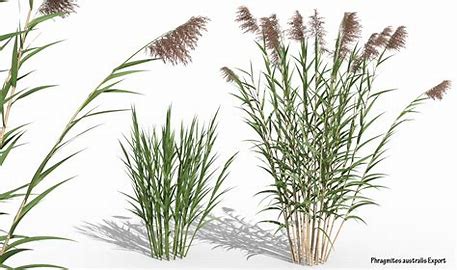 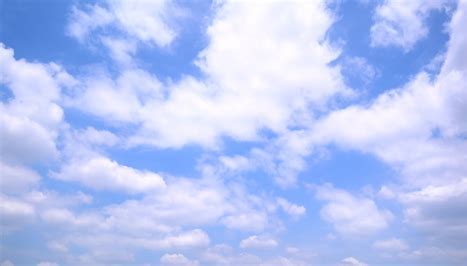 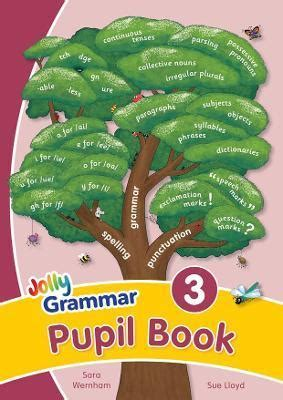 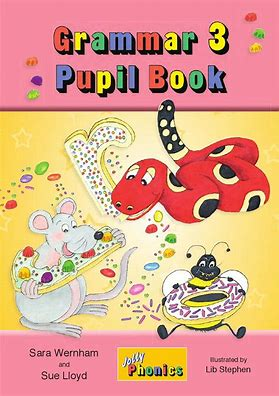 Parse these sentences.

I am reading a book about reeds.


The wind blew the clouds across the blue sky.
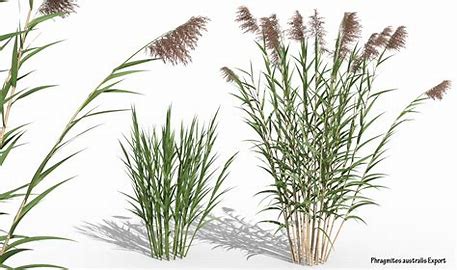 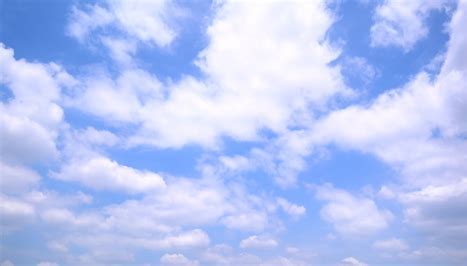 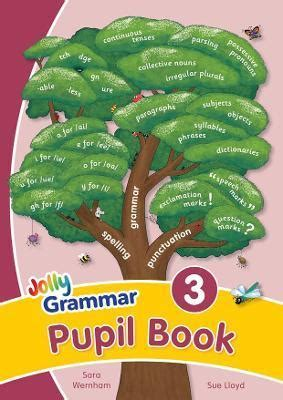 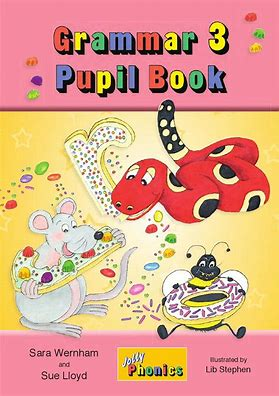 Parse these sentences.

I am reading a book about reeds.


The wind blew the clouds across the blue sky.
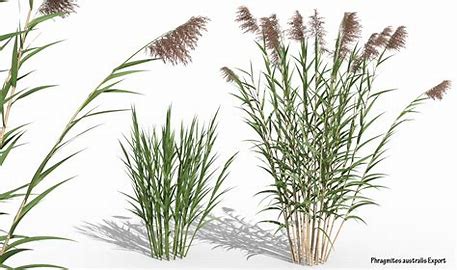 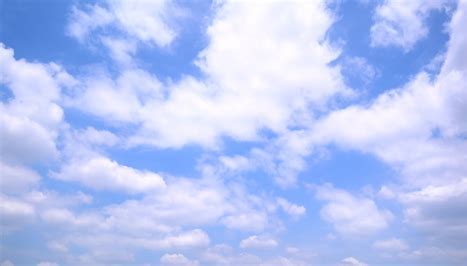 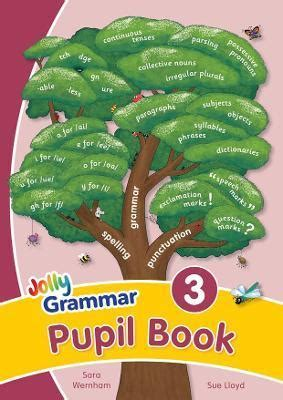 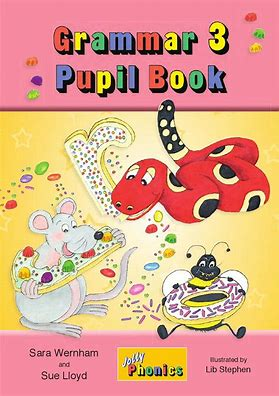 Parse these sentences.

I am reading a book about reeds.


The wind blew the clouds across the blue sky.
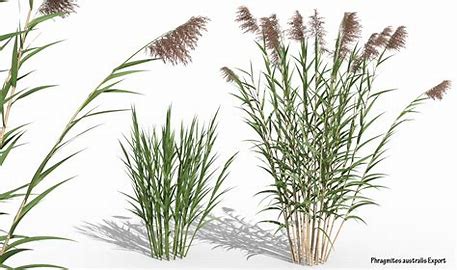 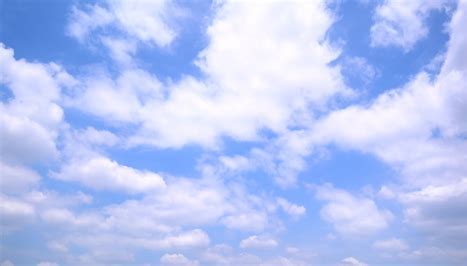 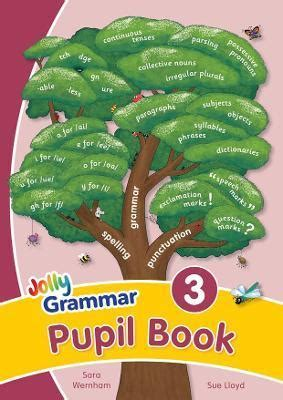 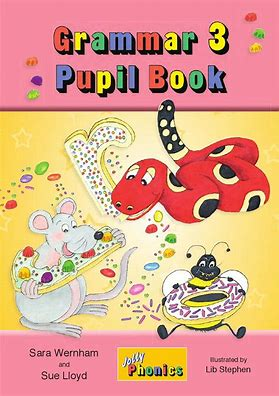 Parse these sentences.

I am reading a book about reeds.


The wind blew the clouds across the blue sky.
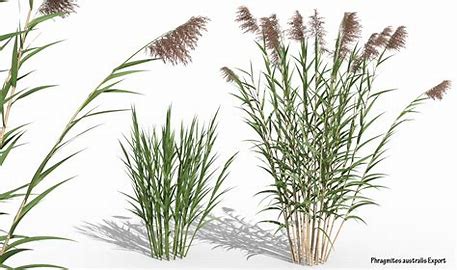 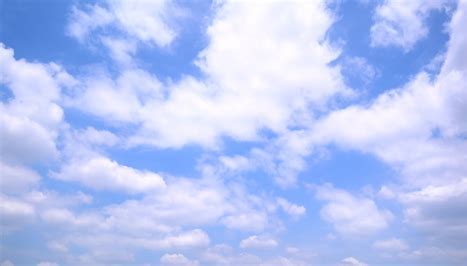 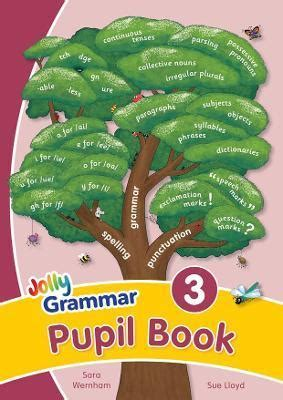 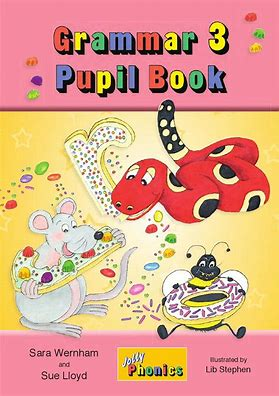 Parse these sentences.

I am reading a book about reeds.


The wind blew the clouds across the blue sky.
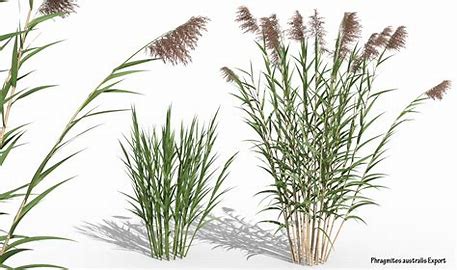 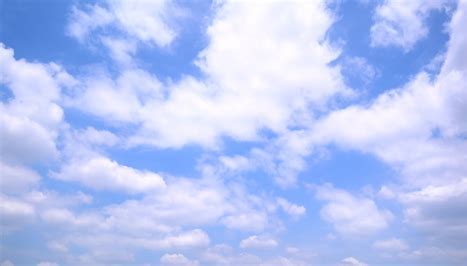 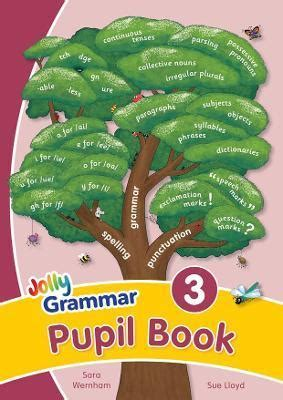 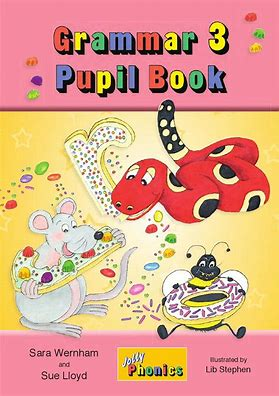 Parse these sentences.

I am reading a book about reeds.


The wind blew the clouds across the blue sky.
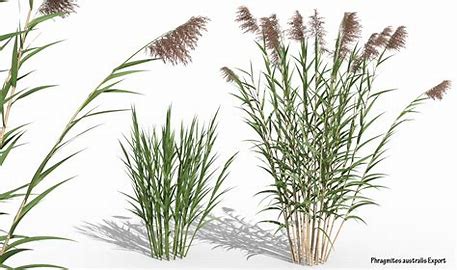 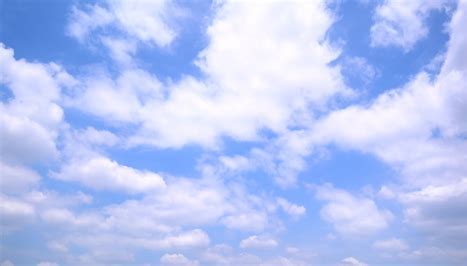 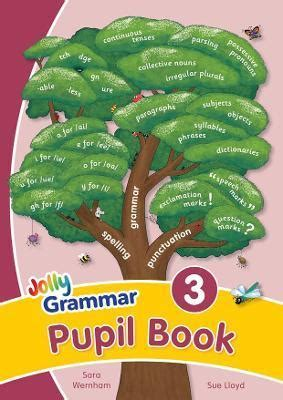 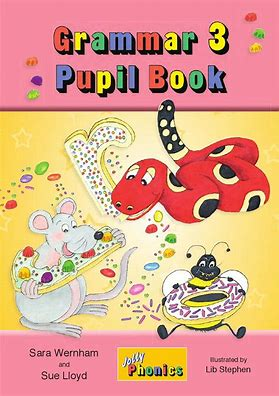 Parse these sentences.

I am reading a book about reeds.


The wind blew the clouds across the blue sky.
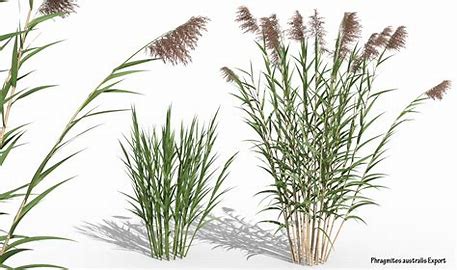 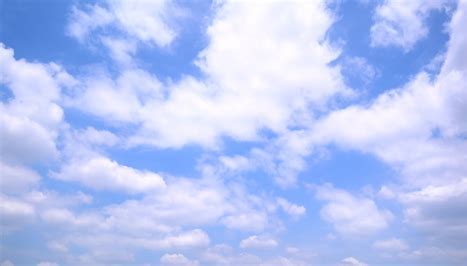 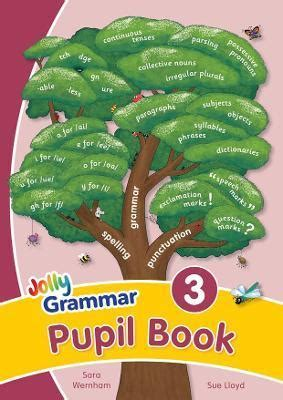 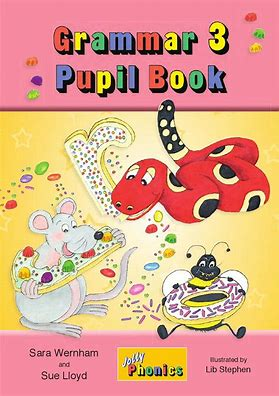 Parse these sentences.

I am reading a book about reeds.


The wind blew the clouds across the blue sky.
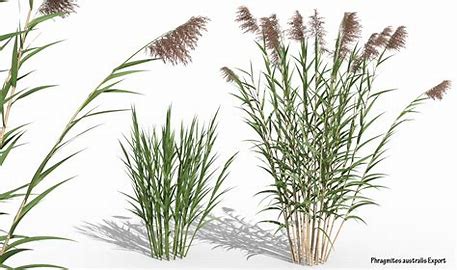 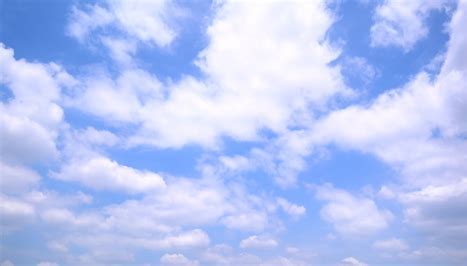 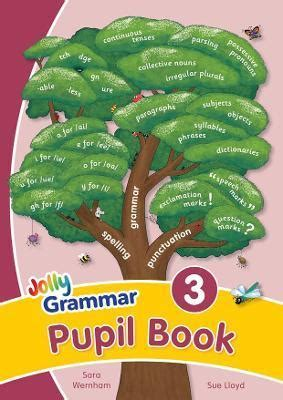 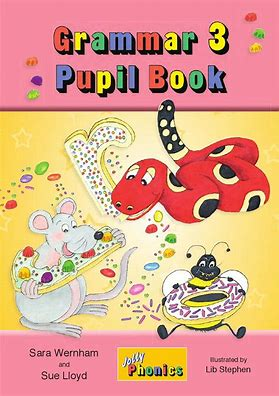 Parse these sentences.

I am reading a book about reeds.


The wind blew the clouds across the blue sky.
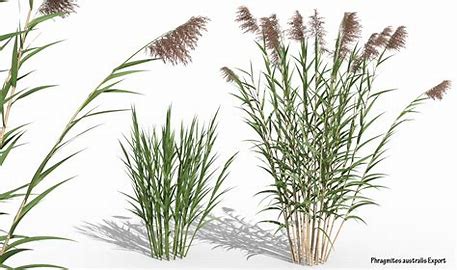 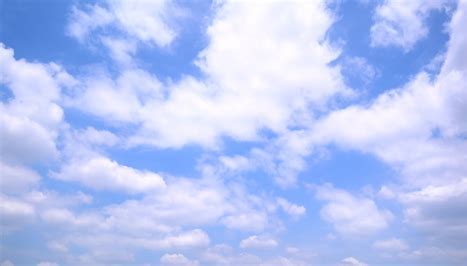 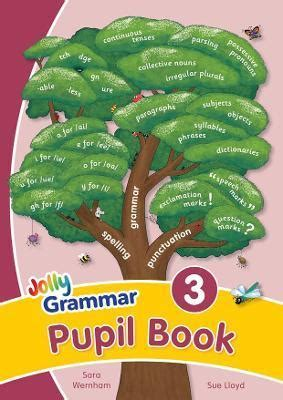 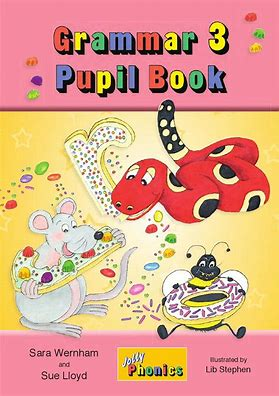 Parse these sentences.

I am reading a book about reeds.


The wind blew the clouds across the blue sky.
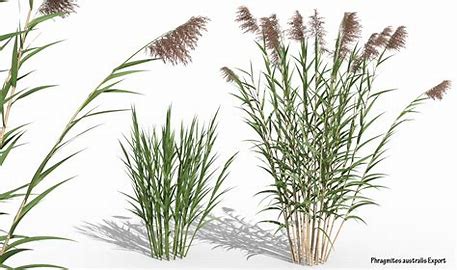 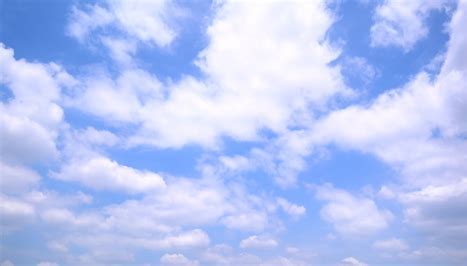 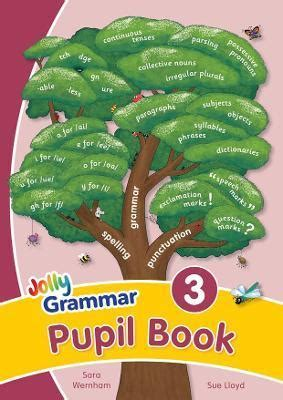 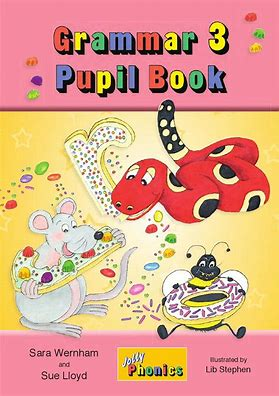 Parse these sentences.

I am reading a book about reeds.


The wind blew the clouds across the blue sky.
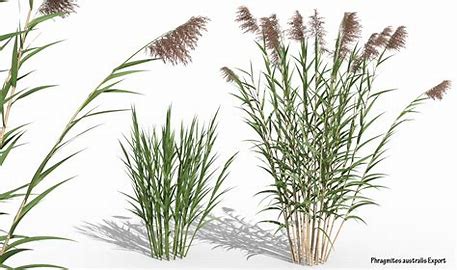 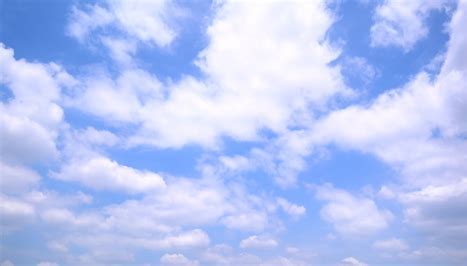 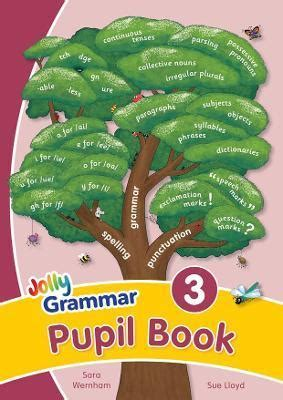 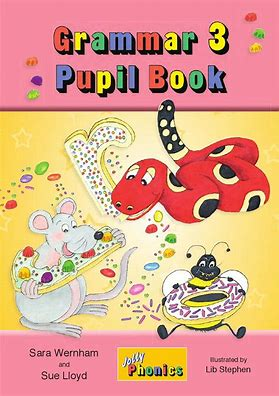 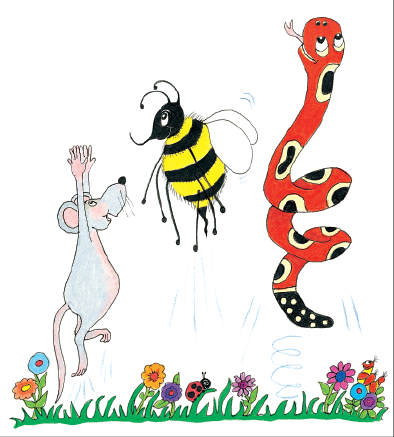 Dictation
Dictation
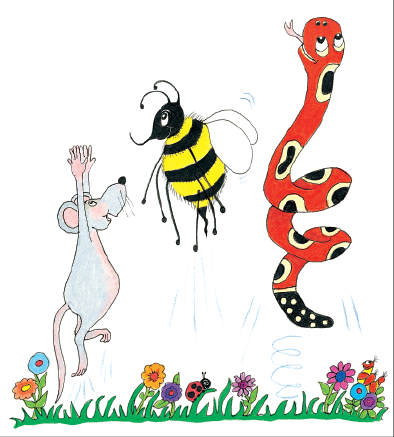 1.           


2.                                                                                                                                         


3.
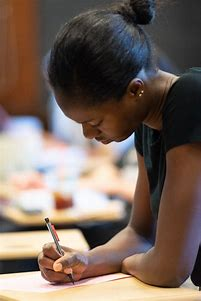 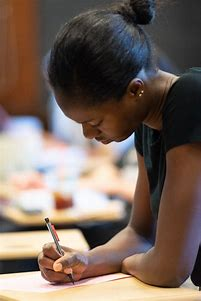 1. 

I hope I write the right words.
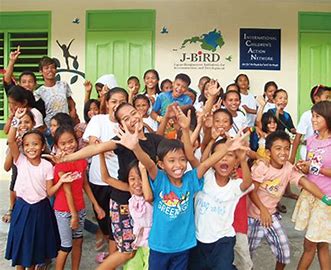 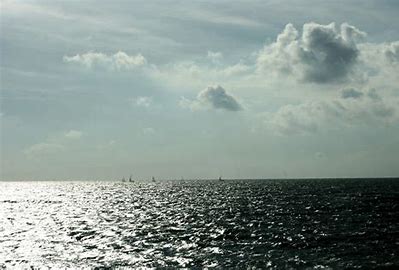 2.
“I can see the sea,” shouted the children excitedly.
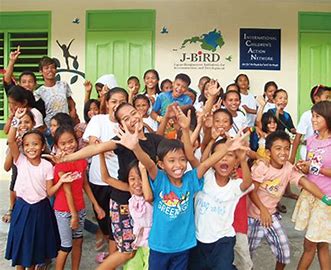 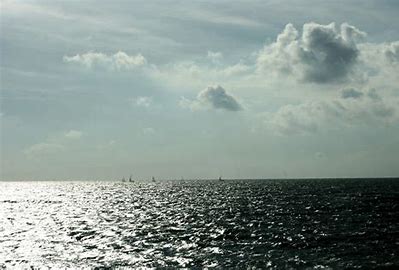 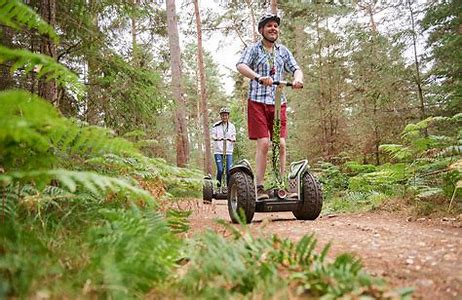 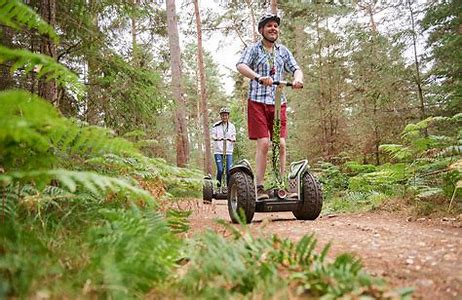 3. “I would like to go to the wood,” declared Tim.
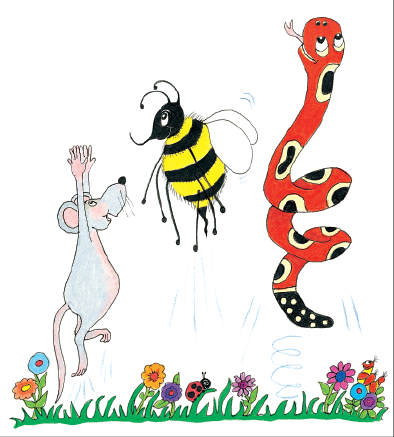 Thank you!